die hospiz zeitschrift palliative care
die hospiz zeitschrift palliative care ist das Medium für alle in der Hospizbewegung und Palliative Care haupt- und ehren-amtlich tätigen Menschen. Wir vermitteln Wissenswertes aus Forschung und Praxis, wir beziehen Stellung – für eine ganz-heitliche Sorge bis zuletzt.

Mit Schwerpunktthemen in jedem Heft geben wir vertiefendes Wissen und Informationen zu relevanten oder aktuellen Themen, die uns bewegen. Stellenmarkt, Veranstaltungs- und Kongresskalender informieren über aktuelle Perspektiven und geben einen guten Überblick über die Fort- und Weiter-bildungsmaßnahmen, bundesweit und in Ihrer Region.

die hospiz zeitschrift palliative care erscheint vierteljährlich und kann sowohl im Jahresabonnement als auch als Einzelheft bestellt werden.
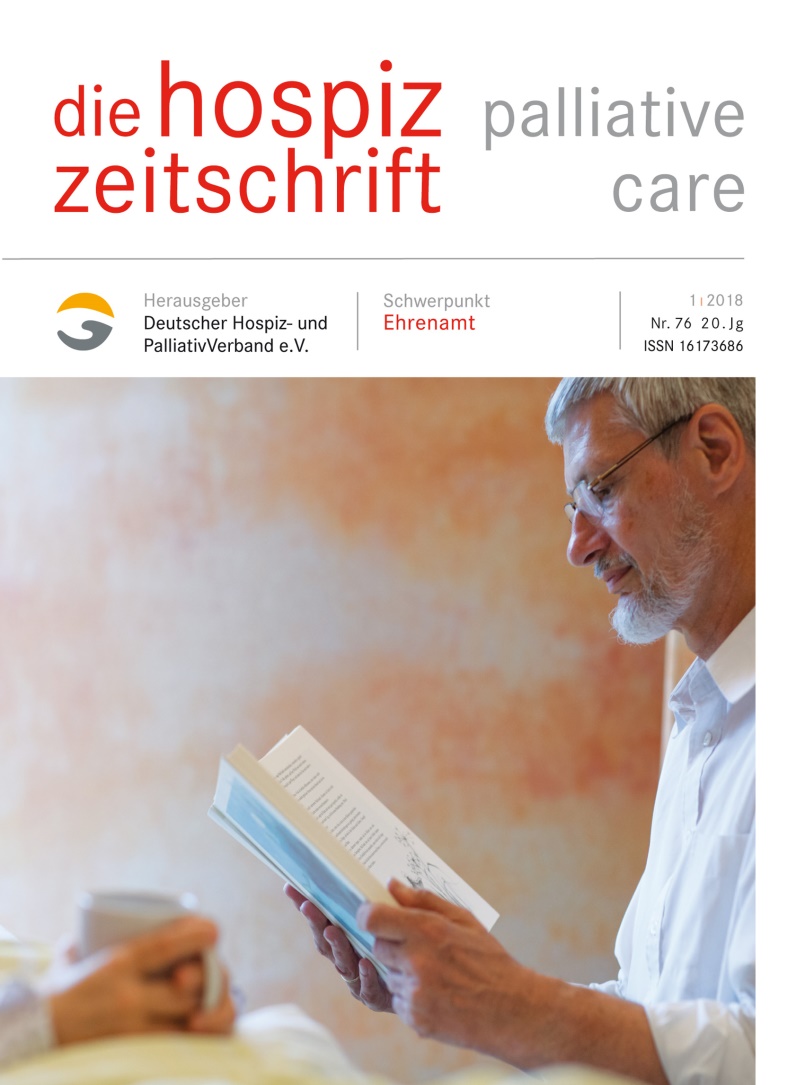 Bestellungen unter Tel. 07154/13 27 37 oder www.hospiz-verlag.de